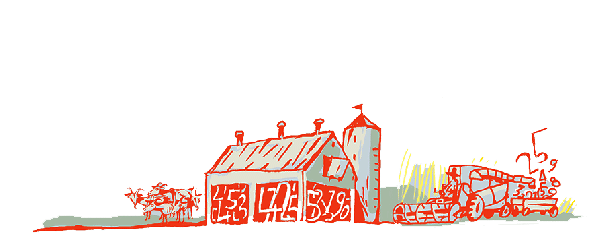 Regional Roundtable on 
World Programme for the Census of Agriculture 2020 Port of Spain, Trinidad and Tobago 22-26 May 2017
Overview of the New Features of the WCA 2020. Importance of the WCA in the light of Sustainable Development Agenda and 
other initiatives 
Technical Session 1
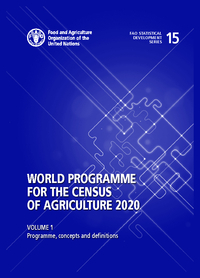 Jairo Castano
Senior Statistician 
Leader, Agricultural Census and Survey Team
FAO Statistics Division
1
Contents:
Definition, features and changes of the WCA 2020
The census and the global initiatives
Importance of the census of agriculture
Methodological considerations
Relationship to other censuses
Main concepts
Steps
Items
Themes
Tabulation, dissemination and archiving
2
I. Defining census of agriculture
What is a census of agriculture?
A census of agriculture is a statistical operation for collecting, processing and disseminating data on the structure of agriculture, covering the whole or a significant part of a country.
Background
The World Programme for the Census of Agriculture (WCA) 2020 is the tenth decennial FAO programme covering agricultural censuses to be carried out by countries between January 1st, 2016 – December 31st, 2025. 
Objectives of the census of agriculture
To provide data on the structure of agriculture, specially for small administrative units, and to enable detailed cross-tabulations.
To provide data to use as benchmarks for and reconciliation of current agricultural statistics;
To provide frames for agricultural sampling surveys.
3
Main features of the WCA 2020
Two volumes: Vol I :Programme; Vol II: Operational guidelines;
It is a close linkage to the Global Strategy to Improve Agricultural and Rural Statistics;
Introduction of new modalities for census taking;
Re-introduction of the notion of “essential items”. 
Emphasis on the use of information technology in data collection, processing and dissemination;
The programme has retained three key features introduced in the  previous  programme:
The relationship with population censuses;
The possibility to collect community-level data;
The recommendation to collect sex-disaggregated data in the census of agriculture.
4
Main changes in the WCA 2020
Elimination of the concepts of “subholding” and “subholder”;
Forest  and  other wooded land  has  been re-defined to  bring  them  into  line  with  the  System of Environmental-Economic Accounting (SEEA) Central  Framework adopted  by the  United  Nations Statistical Commission (UNSC).
Work concepts have been updated to be consistent with the resolution adopted by the International Labour Organization (ILO).
Introduces 3 categories of census items: 
essential, those that are  imperative for  national purposes and  international  comparability, which  all countries are  recommended to  collect; 
frame items  relate primarily to the  modular approach and  are those  items collected  in the  core module and  deemed necessary for the establishment of frames  for supplementary census modules or follow-up surveys; 
additional which are those items that countries consider important to collect regardless the census modality.
There are some specific changes in the list of items: some of the items are new, some are reintroduced and some are components of existing items. Several items of the previous programme has been omitted.
The classification of census items were updated according to new UN norms.
5
The census in an integrated statistical system
The census of agriculture in the framework of an integrated agricultural statistical system.
An integrated agricultural statistical system involves a multi-year programme of statistical activities, including an agricultural census and agricultural surveys in order to provide the data requirements on food and agriculture.

The main advantages of an integrated statistics system are:
It is possible to plan  and  develop a comprehensive statistical programme ensuring efficient and balanced use of available resources and avoiding duplication of statistical activities or the release of conflicting statistics;
Make easier to interpret and analyse related data from different sources;
The census of agriculture and other statistical collections can be restricted to a coherent and manageable set of items.
6
II. The census of agriculture and global initiatives
The 2030 Sustainable Development Agenda
The census of agriculture is not considered to be a primary data source for monitoring the Sustainable Development Goals (SDGs) but has the potential to provide valuable data, particularly in the absense of other data sources: 
Supports monitoring of SDG 2 (end  hunger, achieve food security) and SDG 5 (achieve gender equality and empower all women/girls)
Particularly SDG target 2.3 (productivity and income of smallholders), target 2.4 (sustainable food production systems), 5.4 (unpaid domestic work), and 5.a.1 (ownership or secure rights over agricultural land). 
The census underpins the statistical system which monitors the SDGs, providing the sampling frame for the agricultural survey programme and a benchmark for the national agricultural statistics system.
7
II. The census of agriculture and global initiatives (cont’d)
The Busan action plan for statistics.
Adopted in 2011 the Busan Action Plan for statistics supports three principal objectives:
Fully integrate statistics in decision-making;
Promote open access to statistics;
Increase resources for statistical systems.

WCA 2020 reflects the above by emphasizing the need for a national integrated census and survey programme prepared in close consultation with users.
8
The census of agriculture and global initiatives (cont’d.)
Global strategy to improve agricultural and rural statistics
Census of agriculture is a source for the minimum set of core data of the GS (first pillar).
The census contributes to integration of agriculture into the national statistical system through the master sampling frame and an integrated census-survey programme (second pillar). AGRIS* will be instrumental in this.
The census involves a comprehensive capacity building exercise (third pillar)


* AGRIS: Agriculture integrated survey programme
9
III. Importance of the census of agriculture
The census satisfies stakeholders’ needs in:
Agricultural planning: contributing to the definition of policies on food security or gender issues and promoting agricultural production and investments, economic growth, rural development, etc.;
Research, investment and business decisions: providing crucial data for the research and appraisal of the composition, distribution and past and prospective growth of the sector;
Agriculture and the environment: allowing inter-temporal comparisons for monitoring environmental changes and providing data on the use of environmentally friendly practices and inputs that helps decision-makers and planner when adopting measures to mitigate adverse effects;
Food security: providing data for assessing severity of food insecurity;
Work in agriculture: supporting labour and other social policies related to the quality of employment through the provision of data on status in employment of main job and on forms of payment on an annual basis;
The role of gender in agriculture: providing gender disaggregated data to help monitor progress towards achieving gender equality goals.
10
III. Importance of the census (contd.)
The census satisfies stakeholders’ needs also in:
Baseline data for M&E: giving detailed structural data for small geographic areas;
Contribution of agriculture in national accounts: information to define structural components of the national accounts, data as inputs of the System of Environmental- Economic Accounting (SEEA), or for establishment of base year for national accounts.

The census satisfies statistical needs:
Provide structural data at minimum level of disaggregation.
Provide a reliable benchmark and reconciliation of current agricultural statistics.
Provide sampling frames for probabilistic surveys.
It allows the construction of registers of agricultural holders.
11
IV. Methodological considerations
Census modalities:
The classical approach: It is a complete enumeration exercise comprising the universe of agricultural holdings to cover. It should cover all essential items and may include additional items.
Modular approach: It comprises: a) a core module undertaken by complete enumeration including all frame items, essential and eventually other items; and b) supplementary modules targeting specific populations identified through the frame provided by the core module.
Use of registers and administrative records: Registers and other administrative sources can be used as a source of census data. The  most complete use of registers will be when  all the essential census items can be based  on administrative sources. Normally a combined approach that uses administrative and statistical sources (survey/census data) will be used.
12
Methodological considerations (cont’d.)
The integrated census and survey programme: The census of agriculture integrates a multi-year programme of censuses and surveys. The surveys are part of a  modular survey  programme to  be  articulated with  the   agricultural  census programme and conducted on an annual basis between two censuses (a ten-year cycle).
One example  of a modular survey  programme is AGRIS (Agricultural Integrated Survey programme). It starts with a census covering the core module defined in the modular approach. 
Afterwards until the next census, the  AGRIS annual production module (crop production and livestock production) and  one (or more)  rotating modules (“Economy”; “Labour force”; “Machinery and equipment” and “Production methods and environment”) will be implemented each  year.
13
Methodological considerations (cont’d.)
Census frames
The frame is the means by which the statistical units to be enumerated are identified.
The census frame could be obtained through a population and housing census for the household sector, a farm register, a listing exercise or other sources. The frame  for the non-household sector can also come from the farm register, admin records or other sources.
Care must  be taken in establishing frames  for the  agricultural census to ensure that all agricultural production units  are  covered to avoid omissions during census taking and in the surveys that follow.

Types of enumeration.
Complete enumeration: every agricultural holding in the country is enumerated;
Sample enumeration: the whole or part of the target population is sampled and only the selected holdings are enumerated.
Combining sampling and complete enumeration: i) Complete enumeration for the most important agricultural regions of the country and sampling for the rest of the country; ii)  Complete enumeration for some types of holdings (e.g. commercial and/or large holdings) and sample enumeration for the others; iii) Complete enumeration for essential items and sampling for the rest of items.
14
Methods of enumeration & use of technologies
Face-to-face interview methods. 
Paper and pen interview (PAPI);
Computer assisted personal interview (CAPI);
Computer assisted telephone interview (CATI) (partial face-to-face);
Self-interviewing methods.
Computer assisted self-interviewed (CASI);
Mail-out/Mail-back: Questionnaires are sent and received by mail; 
Drop-off/Mail back and Drop-off/Pick up: the census form is dropped off at the  respondent’s address  by an interviewer and  it can be mailed  back by the  respondent or collected  by the enumerator at a later  date.
Complementary tools.
GPS /GIS;
SMS
15
V. Relationship to other censuses
A. Population census.
Statistical units:
In the Population census: the household;
In the agricultural census: the agricultural holding. 
The common unit is the household engaged in own-account agricultural activities. 

Relationship between both censuses: 
Coordinating aspects of the two censuses in terms of: Use of common  concepts,  definitions and classifications; Sharing  field materials.
Using the listing of the population census as a starting point  for the frame  for the household sector of the agricultural census.
Collecting  agriculture data as additional items  in the  population census,  either as basic items  or further supplementary modules.
16
Relationship to other censuses (cont’d.)
B. Aquaculture census.
Statistical units:
For the aquaculture census: the aquacultural holding
For the agricultural census: the agricultural holding
Scope:
In the aquaculture census, activities under ISIC (Rev. 4) group 032
In the agricultural census, activities under ISIC (Rev. 4) groups 011-015.
Joint census of agriculture and aquaculture:
Frames can be jointly created from the population census for the household sector  combined with administrative registers for the non-household sector.
Use of common items, concepts and definitions. Some items will need to be adapted according to the specific characteristics of each activity.
17
Relationship to other censuses (cont’d.)
C. Economic censuses.
Statistical units:
In the economic censuses: the establishment
For the agricultural census: the agricultural holding
The definition of agricultural holding is compatible with the establishment concept. This opens  up the  possibility  of integrating the  agricultural census into  the  economic  census programme.

Ways of integrating the agricultural census into the economic census programme:
Use of common  concepts, definitions and classifications. 
Use of common  frames. 
Integrating  the  agricultural  census  into  existing  economic  censuses.
Linking data  between the  agricultural  and  economic  censuses.
18
VI. Widened agricultural census
Statistical units:
Agricultural holdings in the household sector;
Agricultural holdings in the non-household sector;
Non-agricultural production households in rural areas.
Coverage:
All rural households defined in terms of households living in areas designated as rural areas plus agricultural production households in urban areas plus agricultural holdings in the non-household sector.
Methodology and items for a wider agricultural census:
Basic frame  items  can be collected  under both the  classical and  modular approaches to  the  census. 
It is best suited for the modular approach when more detailed data that go beyond the scope of the agricultural census are collected.
Supplementary surveys of the modular approach provide a suitable method for collection of additional items such as rural labour, fisheries activities, aquaculture or forest use from non-agricultural production households.
19
Widened agricultural census (cont’d.)
When in AC it is necessary to interview each rural household in the listing stage to build the census frame, it is cost-effective and simple to collect a limited amount of additional data for all households. E.g. agricultural production under the cut-off limits for the holding or households whose members are working in agriculture or in fisheries. The use of existing household surveys (or ad-hoc surveys) to obtain these data needs to be carefully evaluated.

Fisheries module
A fisheries module is recommended for WCA 2020 and it is intended for use by countries conducting a widened agricultural census that collect limited additional data on all households. Suggested items refer to small-scale fishing  activities at household level;
It covers activities under group 031 ISIC (Rev4);
The statistical unit is the rural household engaged in fishing activities.
The module can be  applied to  countries using  the  classical approach to  the  census or the  modular approach.
20
VII. Main concepts
Agricultural holding
Household
Parcel, field, plot
Agricultural holder
Hired manager
21
Main concepts (cont’d.)
Scope of the agricultural census
In strict sense, the census includes holdings involved in  crop production, livestock production and mixed farming. The broad concept adds forestry and fisheries production activities as well as other food and agriculture related activities.
Coverage of the agricultural census
Ideally the census should cover all the agricultural activities in the country.
Practically there are limitations:
Threshold;
Regions excluded.
22
Main concepts (cont’d.)
Reference period
The census has two main reference periods:
The census reference year
The census reference day (e.g. livestock numbers, inventory ítems)
Other reference periods can be:
The day of interview
The last 12 months.

Timing of the census of agriculture.
At least once every ten years and soon after the population and housing census. It means close to year 2020.
23
VIII. Steps
24
IX. Items
The list of items to be considered for inclusion in the census of agriculture are presented according to 15 themes.
WCA 2020 distinguishes 3 types of items, as discussed earlier:

Essential (23): These  items  are  considered the  minimum  data set  that all countries should collect, regardless of the methodological approach used;
Frame (15): They are directly relevant to  frame  construction for the  supplementary modules for countries using  the  modular approach and  for subsequent surveys;
Additional (96): Other items for consideration of the country with no distinction regarding their particular suitability for the classical or modular approach.
Six frame items are also essential items.
25
Items (contd.)List of 23 essential items (new ítems in red )
26
Items (contd.)List of 15 frame items (in red the new items and in bold those 6 items which also are essential items)
0101 Identification and location of agricultural holding
0107 Main purpose of production of the holding
0108 Other economic activities of the household
0201 Total area of holding
0301 Use of irrigation on the holding:  fully and partially  controlled irrigation
0401 Types of temporary crops on the holding
0405 Types of permanent crops on the holding and whether in compact plantations
0413 Presence of nurseries
0415 Presence of cropped land under protective cover
0502 Number of animals
0602 Use of genetically modified (GM) seeds
1201 Presence of aquaculture on the holding
1301 Presence of woodland on the holding
1304 Whether agroforestry is practised
1401 Engagement of household members in fishing activity
27
Items (contd.)Community-level items
WCA 2020 proposes other 34 items to take at community level. They are organized into the following themes:

Geography (9)
Socio-economic conditions (5)
Community infrastructure and services (19)
Development programmes (1)
28
X. Themes
Items are organized into 15 themes:
Demographics and social characteristics
Work on the holding
Intra-household distribution of managerial decisions and ownership on the holding
Household food security
Aquaculture
Forestry
Fisheries
Environment/ GHG emissions
Identification and general characteristics
Land
Irrigation
Crops
Livestock
Agricultural practices
Services for agriculture
29
XI. Tabulation
The tabulation programme for an  agricultural census is the  set of statistical tables  prepared to  present the  main  census results and should be based  on the users’ primary needs. 
The tabulation programme for an agricultural census must be determined before designing the census questionnaires.
WCA 2020 suggests classification of essential items in any of the following main variables:
30
XI. Dissemination and archiving
Dissemination and archiving are the stages of the census process at which census data are made available to users and long-term preservation is ensured. It encompasses:
Preparation of the dissemination plan: a standard dissemination plan should be developed during the census preparation
Dissemination workshops: the presentation of census results should be an important national event, it can comprise a national seminar plus regional dissemination seminars.
Publication plan: the ways that the data will be published need to be planned in advance. They can comprise: standard printed reports as tables or by allowing for ad-hoc users’ requests for access to a database or provision of tables. Other products as maps or an agricultural atlas add important value to the census results.
Preliminary results: In some cases, preliminary results are delivered prior to the presentation of final figures. These preliminary results can be produced either by sampling from census databases or by filling special forms during the field work.
31
XI. Dissemination and archiving (cont’d.)
Dissemination through optical media such as CDs or DVDs
Dissemination through Internet including the possibility of the use of friendly programmes to produce ad-hoc tables and web based mapping
Technical report containing metadata and methodological and operative actions along with census questionnaires and other census forms.
Safe access to census microdata: microdata are the data recorded on the unit of enumeration, they allow users to carry out a wider range of analysis than with aggregate data. Confidentiality of the information recorded from respondents must be strictly preserved.
32
Thank you
1